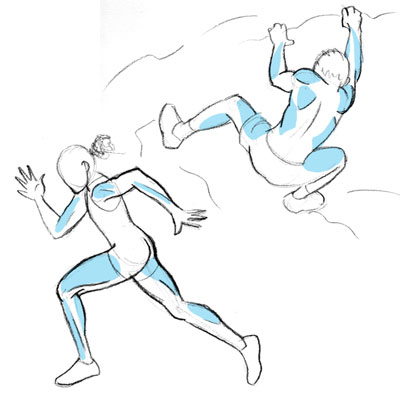 Svaly a jejich terapie II
Podzim 2022
Mgr. Zuzana Kršáková
Mgr. Kateřina Honová
PNF
PROPRIOCEPČNÍ: informace o poloze nebo pohybu těla prostřednictvím proprioceptorů

NEUROMUSKULÁRNÍ: oslovující svaly a nervy (CNS)

FACILITACE: usnadnění (myšleno pohyb a jeho realizace)
‹#›
Zápatí prezentace
PNF – definice, principy
metoda urychlující reakci nervosvalového aparátu pomocí stimulace málo dráždivých motoneuronů cestou propriocepce
cílené ovlivňování aktivity motoneuronů předních rohů míšních prostřednictvím: 
aferentních impulzů ze svalových, šlachových a kloubních proprioreceptorů 
eferentních impulsů z mozkových center, které reagují také na aferentní 	  impulsy:		
taktilních
zrakových 
sluchových exteroceptorů
‹#›
Zápatí prezentace
Indikace PNF (obecné)
poruchy propriocepce & kožního čití 
svalový hypertonus (prostřednictvím reciproční inhibice) 
potřeba edukace & reedukace pohybu 
potíže se zahajováním pohybu 
oslabení svalů 
omezení ROM 
nedostatečná kloubní stabilita 
zvýšení koordinace a kontroly pohybu 
zlepšení vytrvalosti 
zlepšení relaxace 
analgezie
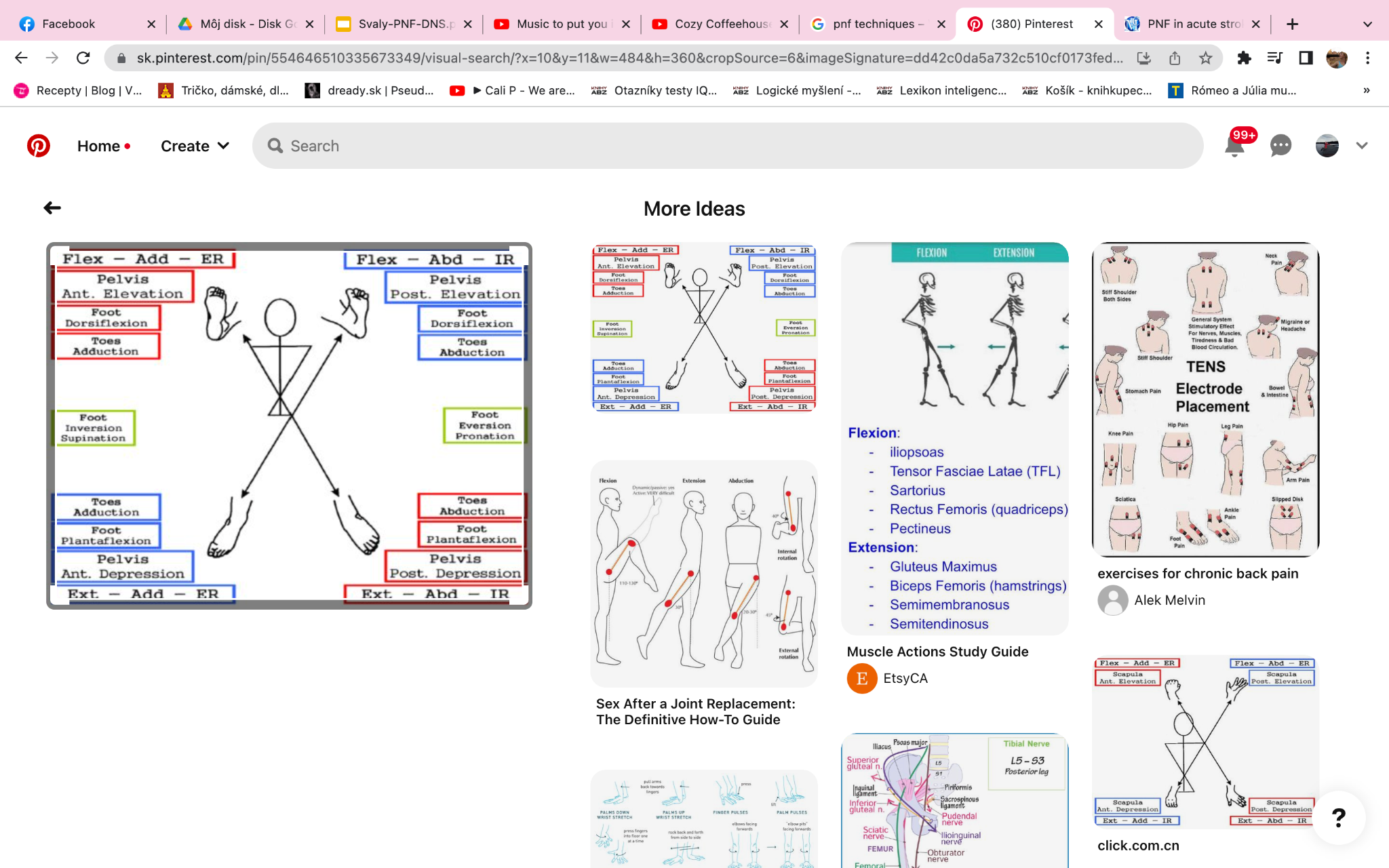 ‹#›
Zápatí prezentace
Indikace PNF
Onemocnění NS centrální: 
RS, ataxie, centrální parézy, poranění míchy, nádory, zánětlivé & degenerativní procesy 
Onemocnění NS periferní:
periferní parézy, ortopedické dg., degenerativní onemocnění, stavy po operacích páteře, 
Ortopedické & traumatologické dg.
OP KYK & KOK, stavy po zlomeninách, poranění vazů, šlach, svalů, amputace, svalové atrofie a kloubní kontraktury vznikající po delším znehybnění
‹#›
Zápatí prezentace
Kontraindikace
závažná kardiovaskulární onemocnění 
 metastazující zhoubné nádory 
 horečnaté stavy 
 aplikace odporů distálně od místa zlomeniny
 psychické komplikace
‹#›
Zápatí prezentace
Základní teze I.
mozek „myslí“ v pohybech, nikoliv v jednotlivých svalech. 
(„mozek nezná svaly, mozek zná pohyby“)
 základním kamenem PNF jsou POHYBOVÉ VZORCE.
 každá část těla má 2 antagonistické pohybové diagonály. 
 každá diagonála obsahuje 3 pohybové složky v různých kombinacích.
‹#›
Zápatí prezentace
Základní teze II.
následné podráždění: podráždění trvá i po skončení stimulu
 časová sumace: po sobě následující slabé podněty se spojují (sčítají) a způsobí tak podráždění
 prostorová sumace: slabé podněty vytvářené současně v různých oblastech těla se společně zesilují (sčítají) a způsobí podráždění
‹#›
Zápatí prezentace
Základní teze III.
iradiace: rozšíření a zvětšení síly odpovědi. Nastává, když se navýší množství podnětů nebo síla těchto podnětů. Odpovědí může být excitace (podráždění) nebo inhibice (útlum). Odpor pohybu vytváří iradiaci a tím se svalová aktivita rozšiřuje.
 následná (= sukcesivní) indukce: zvýšená dráždivost agonistických svalů po předcházející stimulaci (kontrakci) jejich antagonistů (kupř. u zvratu antagonistů).
reciproční inervace: kontrakce agonistů je spojena s inhibicí jejich antagonistů. Využití v relaxačních technikách.
‹#›
Zápatí prezentace
Facilitační mechanismy
taktilní stimulace & manuální kontakt 
 mechanický odpor 
 sluchová & zraková stimulace 
 postavení terapeuta 
 načasování 
 pohybové vzorce 
 stimulace pomocí svalového protažení 
 stimulace kloubních receptorů
‹#›
Zápatí prezentace
Práce s odporem v PNF I.
stimulace svalové kontrakce, zlepšení mechanické kontroly, zvýšení síly & vytrvalosti
velikost této facilitace je přímo úměrná velikosti odporu
facilitace se šíří proximálně i distálně do synergistických svalů, které jsou s daným svalem funkčně asociovány
odpor musí být adjustovaný k dosažení hladkého a koordinovaného pohybu
‹#›
Zápatí prezentace
Práce s odporem v PNF II.
OPTIMÁLNÍ odpor = nesmí způsobit bolest, nechtěnou únavu nebo nechtěnou iradiaci, nezadržovat dech
 nejefektivnější proprioceptivní facilitace: proprioceptivní reflexy z kontrahujících se svalů zvýší odpověď v synergistických svalech
antagonisté facilitovaných svalů jsou obvykle v relativním útlumu
 POZOR: Pokud se svalová aktivita agonistů zintenzivní, dochází ke ko-kontrakci a aktivitě i ve svalových skupinách antagonistů
‹#›
Zápatí prezentace
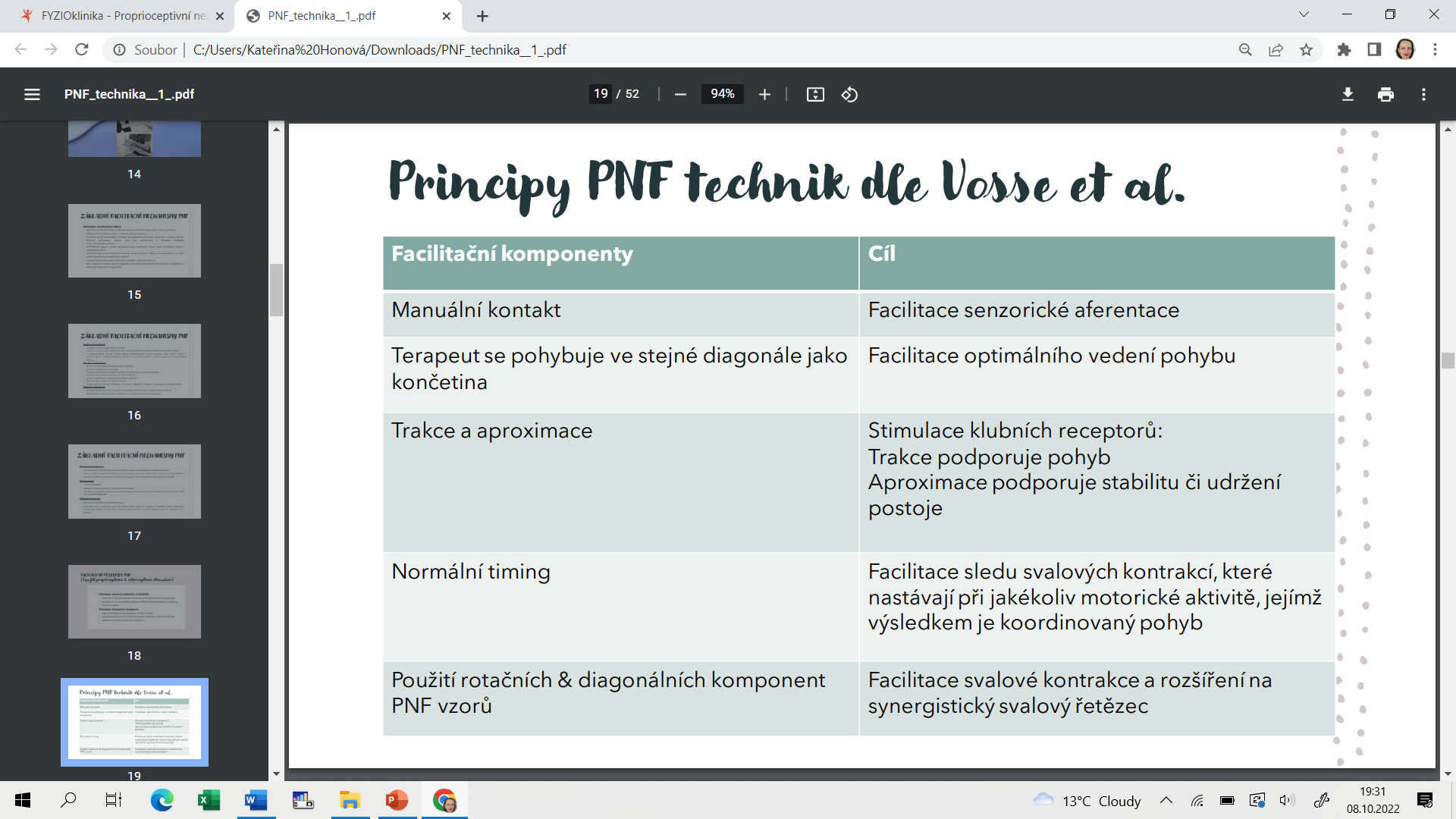 ‹#›
Zápatí prezentace
Posilovací techniky
opakované kontrakce 
 sled s důrazem 
 výdrž-relaxace-aktivní pohyb 
 rytmické startování pohybu = "Pumpingeffect" 
 zvrat fáze pohybu
‹#›
Zápatí prezentace
Relaxační techniky
kontrakce-relaxace 
 výdrž-relaxace 
 pomalý zvrat-výdrž-relaxace 
 rytmická stabilizace
‹#›
Zápatí prezentace
Relaxační techniky
čtyři teoretické mechanismy(možné způsoby k zvětšení ROM) 
autogenní inhibice 
reciproční inhibice 
napěťová relaxace 
vrátková teorie  
Všechny z těchto čtyř mechanismů jsou reflexy, které se projeví, když Golgiho šlachové tělísko ve šlaše cílového svalu nebo ve šlaše antagonistického svalu reaguje na stimul(jako je pocit tahu nebo během kontrakce)
‹#›
Zápatí prezentace
PNF diagonály
třísložková pohybová komponenta, důraz na rotační, spirální komponentu 
 dva antagonistické vzorce vytváří diagonálu, tedy I. a II. diagonálu
 každá diagonála má 2 vzorce – antagonistický vztah (flekční a  extenční), vzorec pojmenován dle pohybu v proximálním kloubu 
 optimální svalové vzorce stanoveny dle anatomie, palpace, polohy, ve které jsou jednotlivé svalové partie v maximálním protažení
‹#›
Zápatí prezentace
iniciální pohybová komponenta = rotace 
 distoproximální časový sled  
prostřední kloub má možnost k flexi, extenzi či udržování své polohy (flektované či extendované varianty) 
 diagonála obsahuje: 
sagitální rovina: flexe či extenze 
frontální rovina: addukce či abdukce 
transverzální rovina: zevní či vnitřní rotace
‹#›
Zápatí prezentace
PNF lopatka
ANTERIORNÍ ELEVACE • m. levator scapulae, horní trapezius, m. serratus ant. 
 POSTERIORNÍ DEPRESE • Dolní a střední m. trapezius, m. latissimus dorsi 
 ANTERIORNÍ DEPRESE • m. serratus ant., m. pectoralis maior et minor 
 POSTERIORNÍ ELEVACE • mm. rhomboidei, m. levator scapulae, horní m. trapezius
‹#›
Zápatí prezentace
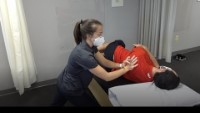 https://www.youtube.com/watch?v=GDqbuj_q6wE
‹#›
Zápatí prezentace
PNF pánev - Anteriorní elevace a posteriorní deprese
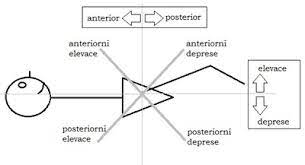 ‹#›
Zápatí prezentace
Anteriorní elevace a posteriorní deprese
pacientova pozice: 
na boku, zády k terapeutovi
spodní ruka pod hlavou, horní opřena před tělem
DKK 90 stupňů v kolenních kloubech, kyčle v lehké FL
hlava a trup jsou v ose
terapeut: 
vždy za pacientem, čelem k linii diagonál
‹#›
Anteriorní elevace
pozn. terapeut stojí čelem k hlavě pacienta
manuální kontakt: jedna ruka prsty na přední horní spině, druhá těsně na ní
výchozí pozice: pánev je stažena posterokaudálně směrem k patám
pohyb: lopata kosti kyčelní se zvedá anterokraniálně směrem k opačnému lokti 
svaly: obliquus abd. internus ipsilat., obliquus abd. externus kontralat.
‹#›
Posteriorní deprese
manuální kontakt: jedna ruka zezadu na pánvi v obl. tuber ischiadicum, prsty směřují anterokraniálně, druhá ruka položena na ní
výchozí pozice: pánev je protažena anterokraniálně
pohyb: pánev se stáčí posterokaudálně
svaly: QL kontralat., iliocostalis lumborum, longissimus thoracis
‹#›
PNF pánev - Posteriorní elevace
manuální kontakt: jedna ruka na horním okraji lopaty kosti kyčelní zezadu, druhá je těsně na první, prsty směřují ke koleni
výchozí pozice: pánev je protažena anterokaudálně
pohyb: pánev se zvedá posterokraniálně, svrchní DK klouže po spodní DK
svalové komponenty: QL ipsilat., latissimus dorsi ipsilat., iliocostalis, longossimus thoracis
‹#›
Anteriorní deprese
manuální kontakt: 
jedna ruka na trochanteru, prsty směřují k ose femuru, druhá ruka těsně na ní
jedna ruka na SIAI, druhá ruka na koleni v obl. tuberositas tibiae
výchozí pozice: pánev je vytažena posterokraniálně, svrchní DK vytažena po spodní
pohyb: pánev se stáčí dopředu a dolů, svrchní DK sjíždí po spodní DK
svaly: obliquus abdominis internus kontralat., obliquus externus ipsilat.
‹#›
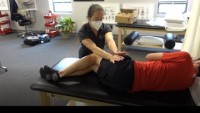 https://www.youtube.com/watch?v=Rm8fsOYQ_1c&list=PLwsz4JEWtG9K_hyoU7LRXRpP-JRv0OFYG&index=4
‹#›
Zápatí prezentace
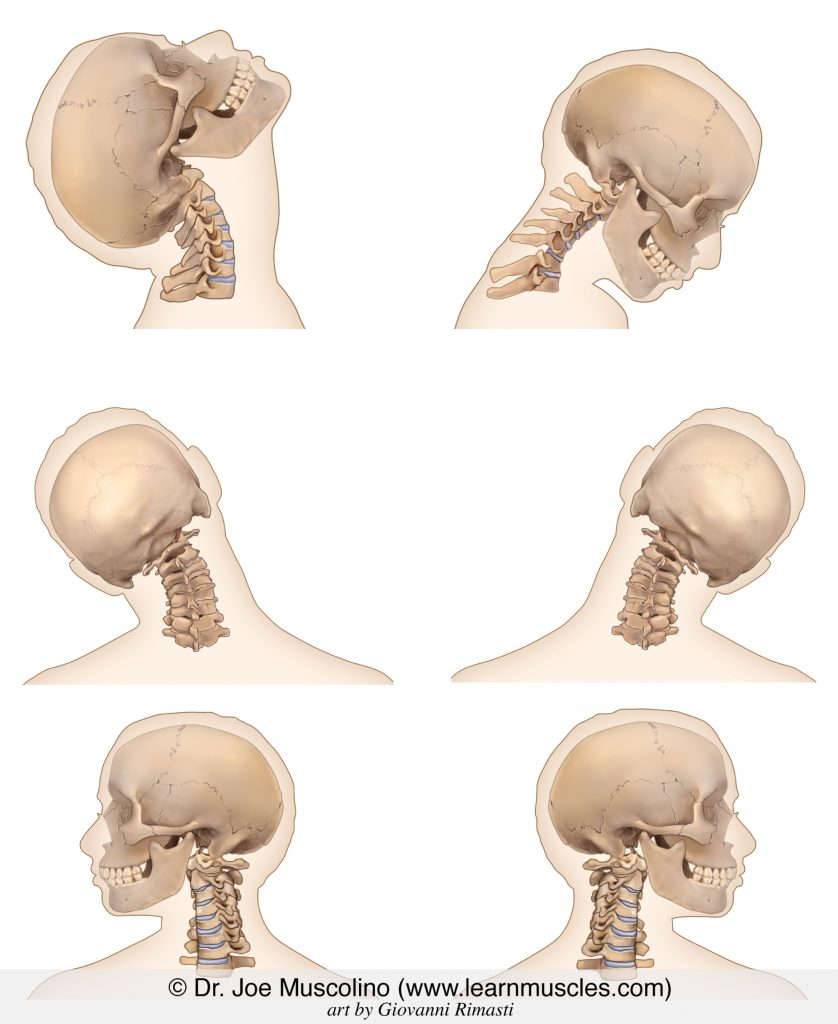 PNF-krční páteř
flexe krku a hlavy s rotací vpravo
extenze hlavy a krku s rotací vlevo
https://www.youtube.com/watch?v=O5IbpYTJ3hs&ab_channel=FyzioDA
‹#›
Flexe krku a hlavy s rotací vpravo
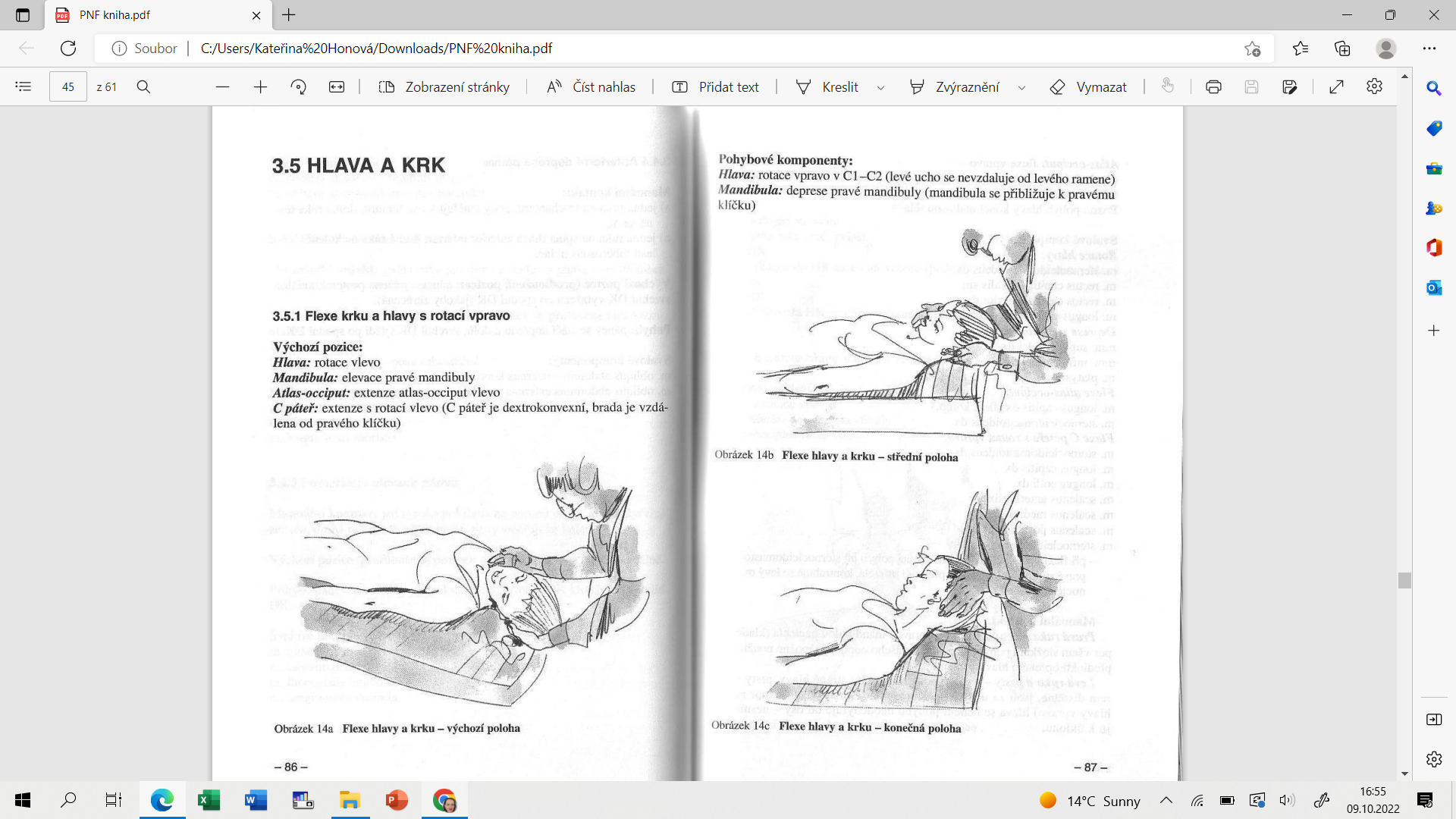 výchozí pozice: 
hlava: rotace vlevo
mandibula: elevace pravé mandibuly
A/O: extenze A/O vlevo
C páteř: extenze s rotací vlevo
Holubářová, Pavlů: Proprioceptivní neuromuskulární facilitace s. 86
‹#›
pohyb: 
hlava: rotace vpravo v C1 a C2 (levé ucho se nevzdaluje od levého ramene)
mandibula: deprese pravé mandibuly (mandibula se přibližuje k pravému klíčku) 
A/O: flexe vpravo
C páteř: flexe s rotací vpravo, pohyb jde až k TH3 - 4
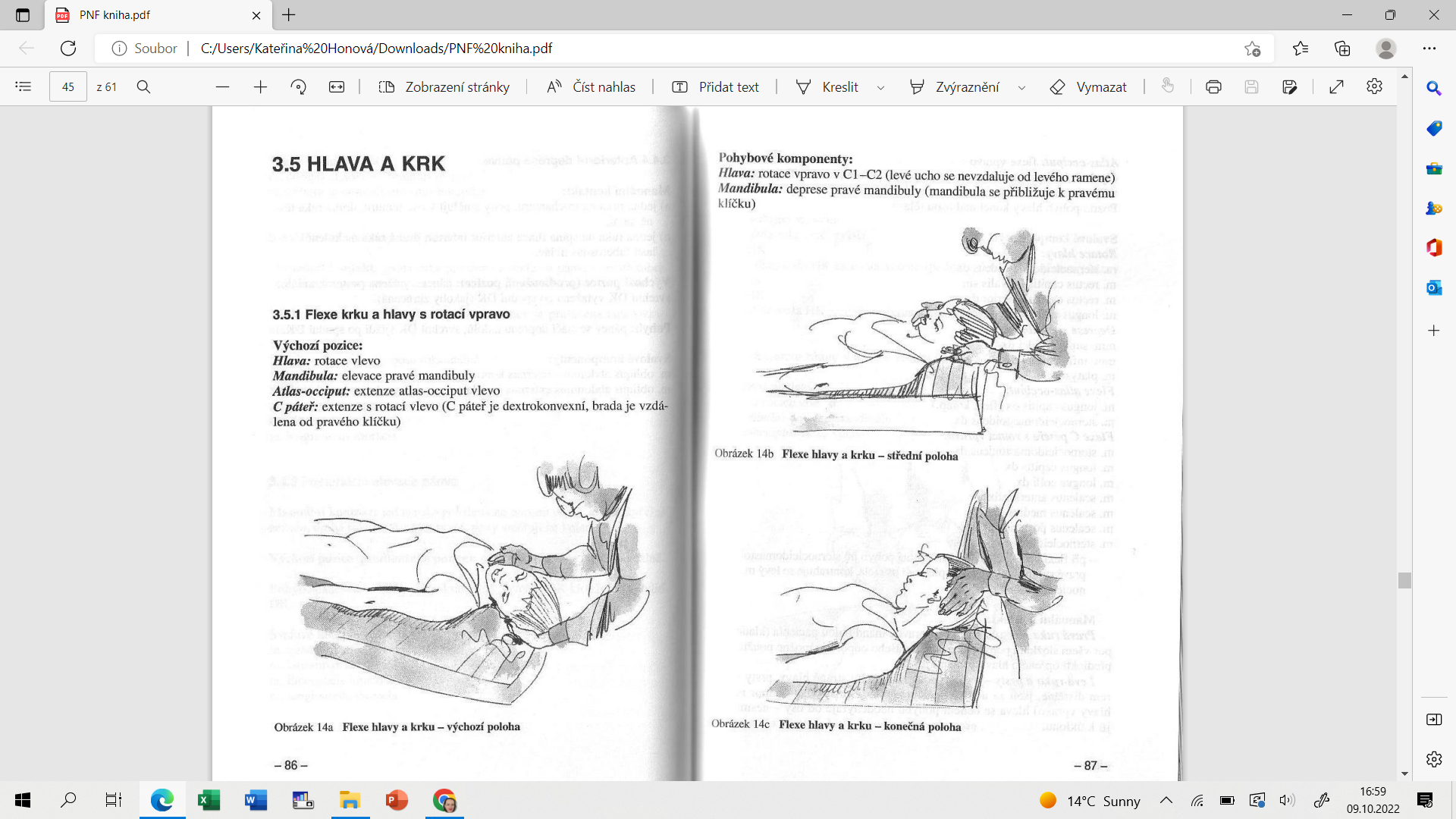 Holubářová, Pavlů: Proprioceptivní neuromuskulární facilitace s. 87
‹#›
manuální kontakt: 
pravá ruka: prsty a dlaní pod pravou mandibulou pacienta (klade odpor všem složkám pohybu)
levá ruka: na levé posterolaterální straně hlavy, prsty distálním směrem, jsou za uchem pacienta, pozor nesmí dojít k úklonu

povel: otáčejte hlavu vpravo, klopte pravou čelist, ještě více klopte a otáčejte hlavu vpravo, položte čelist k pravému klíčku
‹#›
Extenze hlavy a krku s rotací vlevo
výchozí pozice:
hlava: rotace vpravo
mandibula: deprese mandibuly
A/O: flexe vpravo 
C páteř: flexe a rotace vpravo, čelist je u pravého klíčku
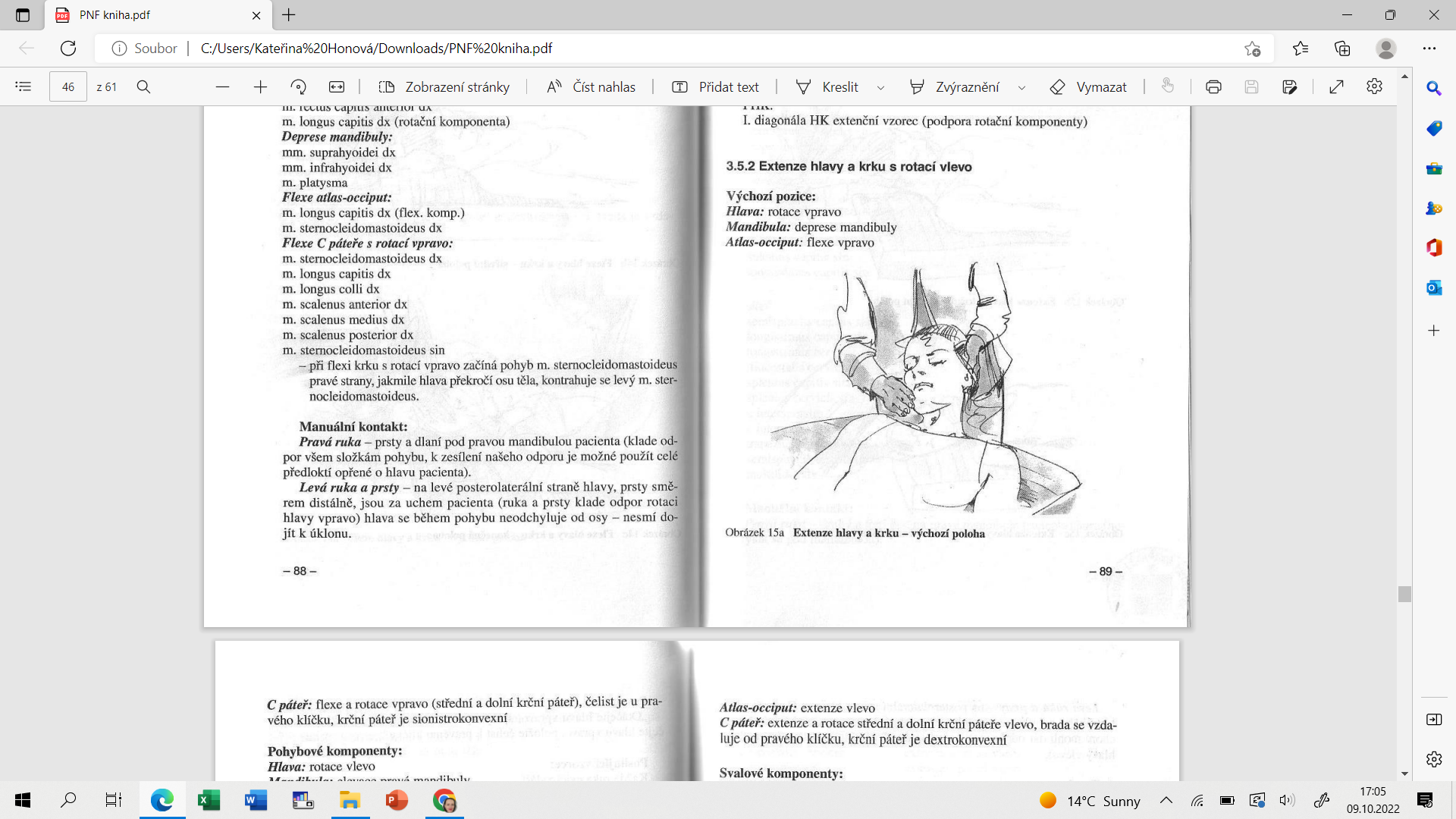 Holubářová, Pavlů: Proprioceptivní neuromuskulární facilitace s. 89
‹#›
pohyb: hlava rotace vlevo
mandibula: elevace pravé mandibuly
A/O: extenze vlevo
C páteř: extenze a rotace střední a dolní Cp vlevo, brada se vzdaluje od pravého klíčku
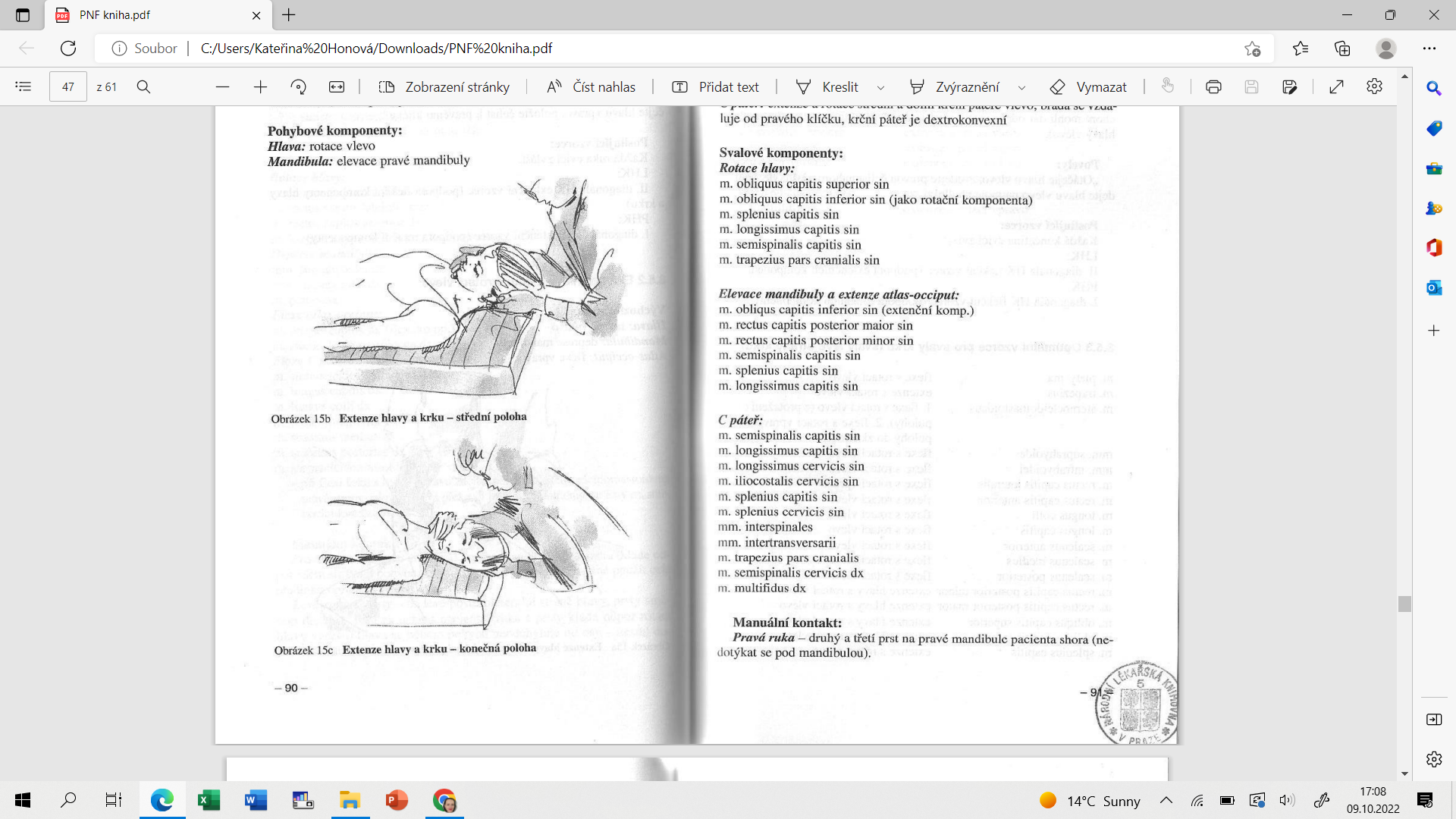 Holubářová, Pavlů: Proprioceptivní neuromuskulární facilitace s. 90
‹#›
Manuální kontakt
pravá ruka: 2. a 3. prst na pravé mandibule shora (nedotýkat se pod mandibulou)
levá ruka a prsty: posterolaterální strana hlavy a Cp vlevo v průběhu pohybu se z polohy za uchem přesune na dolní Cp - nutno dát odpor celé Cp
povel: otáčejte hlavu vlevo, zvedejte pravou čelist nahoru, ještě víc, pokládejte hlavu vlevo na moje předloktí
‹#›
PNF - diagonály trupu prax
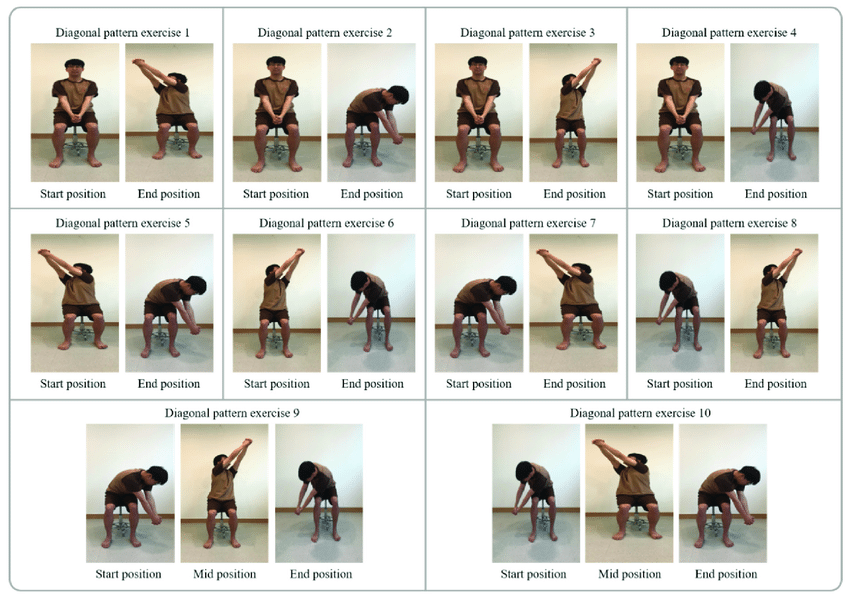 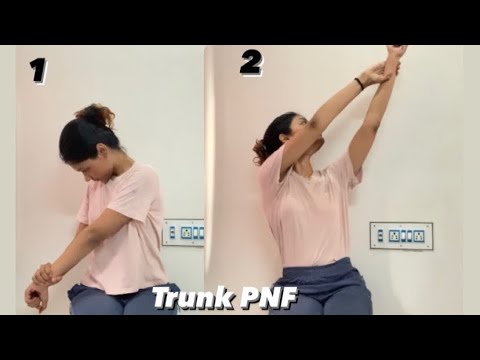 ‹#›
Jiné principy ošetření – mimo PNF
ošetření svalů a MT hrudníku lze v rámci různých kombinací MT, MET, fyzikální terapie, posilování, integrace do celkových motorických vzorů (DNS) apod. Záleží, zda je cílem primárně relaxace nebo aktivace svalu – dle toho volíme metodu
 důležité pravidlo – z periferních lézí (poškození nervu nejč. úrazem či chladem) je třeba zahájit co nejdříve reedukaci činnosti svalů jejich stimulací a propojováním do motorických vzorů, chceme:
1. zamezit atrofii svalu (co nemá inervační zajištění atrofuje)
2. zamezit výpadku svalu (resp. pohybu, který vykonává) z centrálního zpracování. Důsledkem pak může být tzv. alienovaný (odcizený) sval, kdy sval je, nerv je, ale CNS neumí aktivovat – „neví, kde je“)
‹#›
Zápatí prezentace
https://www.researchgate.net/figure/A-Start-of-push-up-plus-client-positioned-in-push-up-position-cue-to-retract-scapula_fig4_340417875
Terapie serratus ant.
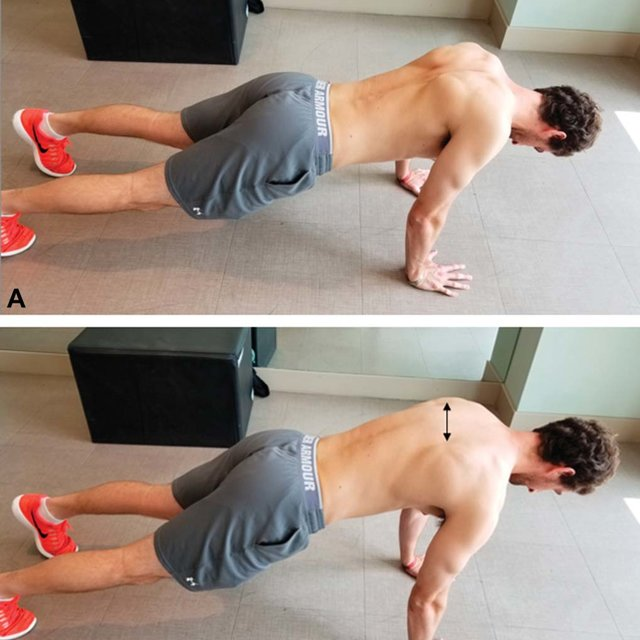 protrakce a retrakce lopatky
 typický cvik je push up
 tah za TB směrem vpřed (ideálně v kombinaci s nákrokem – propojujeme do celkového motorického vzoru)
 tlak do míčku vleže na břiše na stole
‹#›
Zápatí prezentace
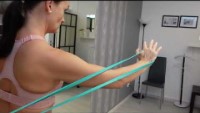 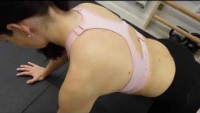 https://youtu.be/z6lNRRh6LNQ
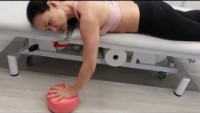 https://youtu.be/wJxd9ASbaUQ
‹#›
Zápatí prezentace
https://youtu.be/k6OYG4zbLss
Test elevace paží (dolní fixátory lopatek)
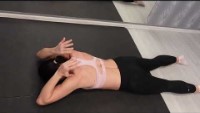 https://youtu.be/Vcne2RxgiRU
‹#›
Zápatí prezentace
[Speaker Notes: Pokud je m. pectoralis minor a m.trapezius spodní část “busy” s “depresí” scapuly, potom m. serratus anterior může být hlavní “protraktor” scapuly (zanoření lopatky do svaloviny - stabilizována lopatka a centrace RKK). Taky volnost do retrakce uvolněnou protrakcí. 1 action at a time, “box draw”.]
Terapie dle DNS - Ramenní kloub (centrační techniky)
centrace ramene se v konceptu DNS provádí jak v otevřeném, tak uzavřeném řetězci
typickým otevřeným řetězcem je práce v 3 M vleže na zádech, kdy přes odpor do paže stabilizujeme rameno
lze použít TB, KB, činky
uzavřený řetězec je jakákoliv pozice v opoře - leh na boku, šikmý sed nízký a vysoký, pozice na čtyřech, medvěd apod.
‹#›
Terapie dle DNS - ramenní kloub
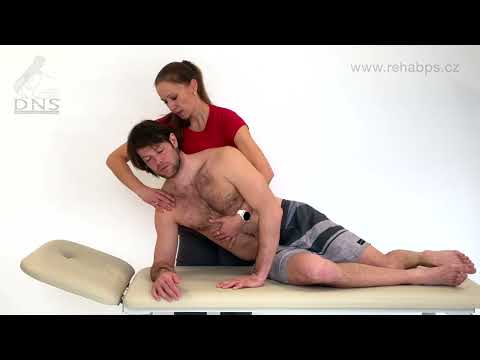 ‹#›
Test elevace paží s KB (plus jednostranné)
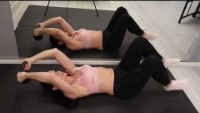 Příklad stabilizačního cvičení s KB v kontextu trupové stabilizace DNS. 
Na videu je patrné, že při jednostranné práci již na to “nemám”, jednou rukou proti váze KB nedokážu udržet optimální stabilizační postavení dolních žeber, což se nepříznivě projeví na stabilizaci stejnostranné lopatky.
https://youtu.be/D7OuIUT2odA
‹#›
Zápatí prezentace
Test v kontra vzoru ve vysokém vzporu
Sledujeme propojení segmentů trupu a pánve a integraci páteře do napřímení o opření se o 2 kontralaterální body
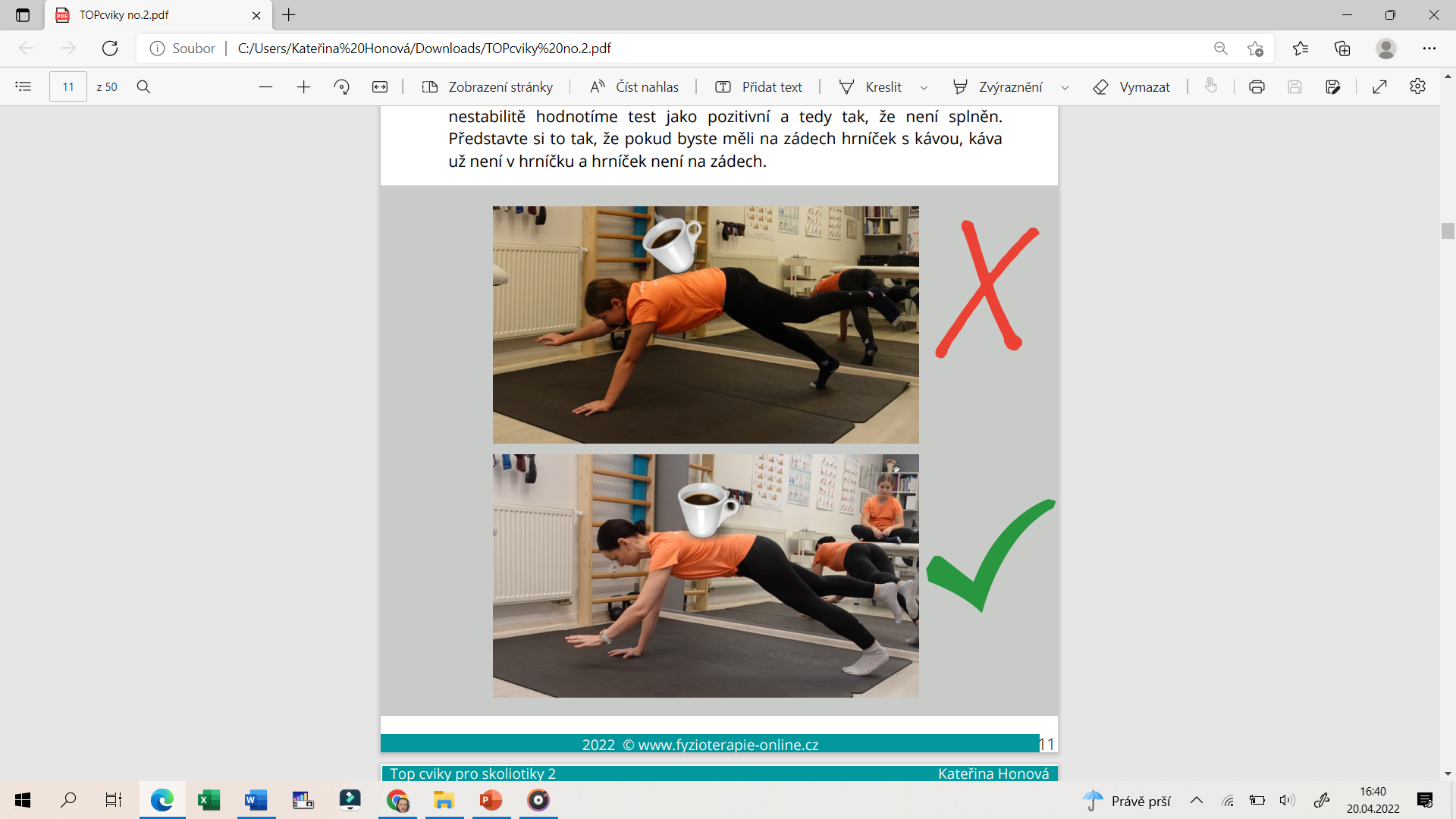 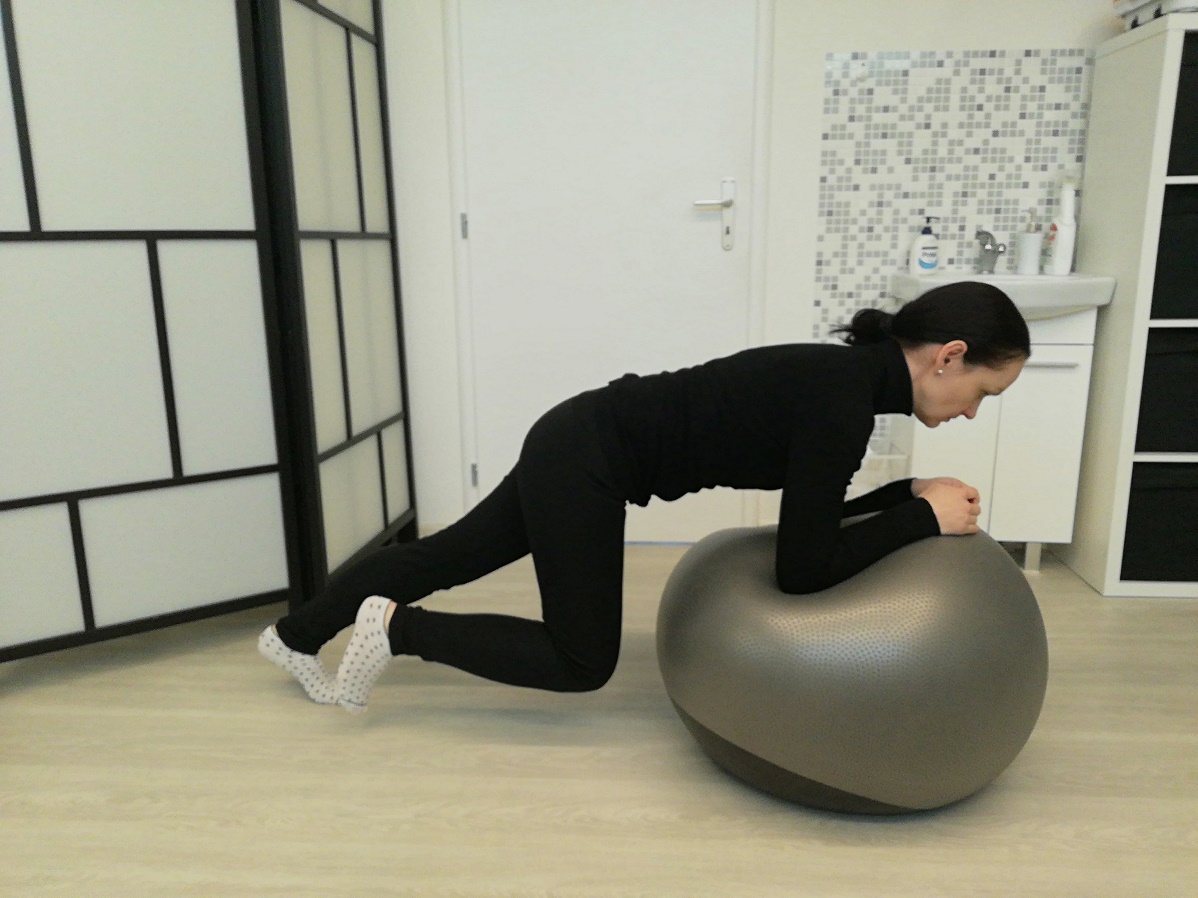 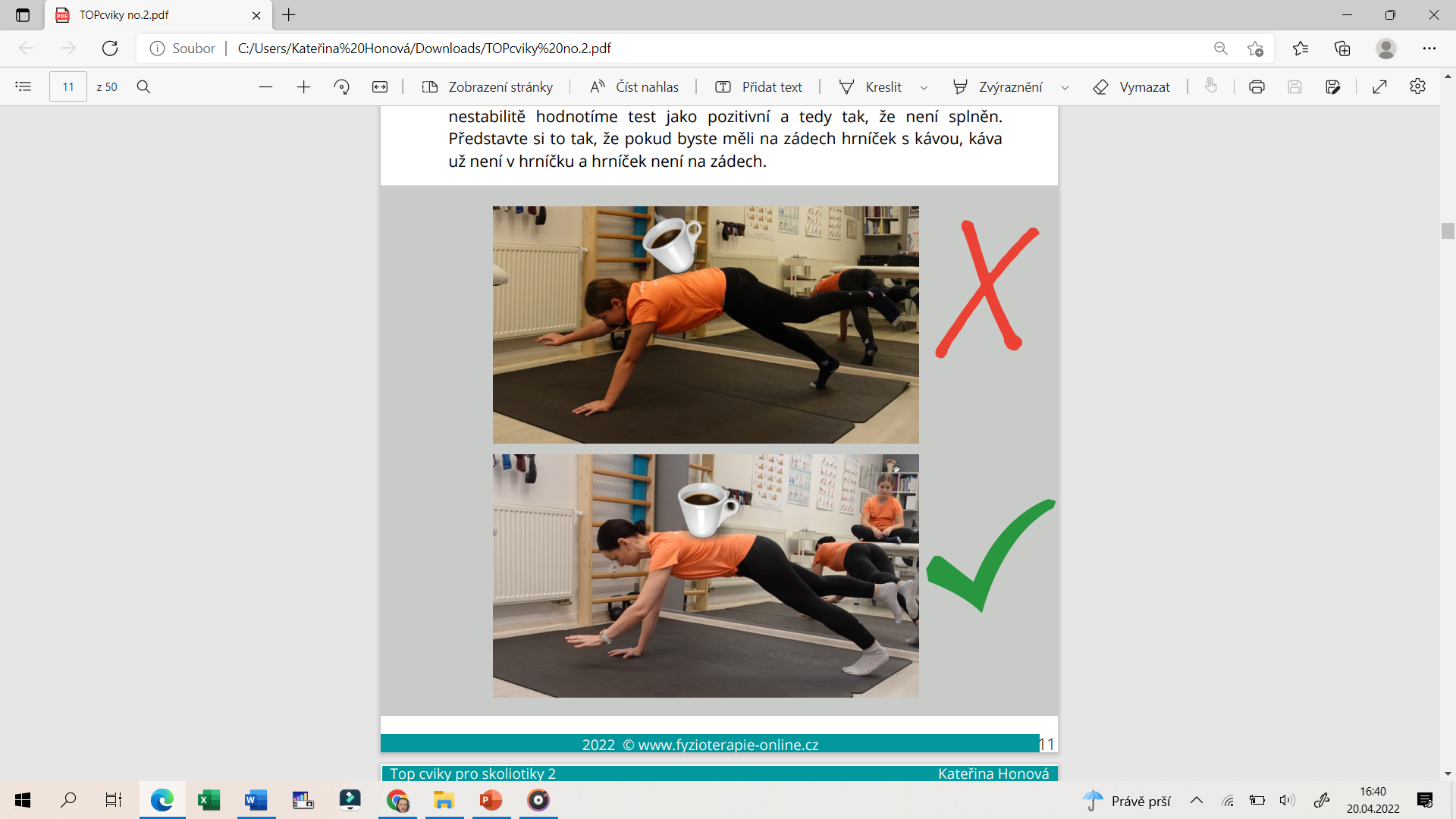 ‹#›
Zápatí prezentace
Terapie dle DNS - lopatka(stabilizace)
v principu stabilizace chceme vyváženou aktivitu svalů, které zajišťují napřímené postavení hrudní páteře a lopatky plošně přiložené k páteři 
odstupující mediální hrany jsou znakem neoptimálního nastavení
v testování používáme test náklonu (viz další slide)
jako počáteční (startovací pozici volíme 3M vleže na zádech, někteří ale lépe reagují na 4,5 M - na dalším slide)
‹#›
Test náklonu z DNS (6M); 4,5 M vleže na břiše
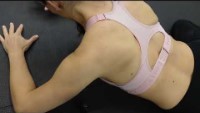 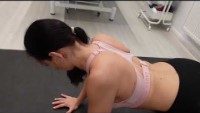 https://youtu.be/IBLwuqCdyuc
https://youtu.be/JshFLFcWNTc
‹#›
Zápatí prezentace
[Speaker Notes: Cvičení v opoře na předloktí, sunout paže vpřed a aktivně “lopatky do kapes”, nadzvednout hrudník a krk, přidat fázicky i rotaci druhé HK, v kontra centrované pozici kyčel (4,5M).]
Terapie dle DNS-kyčelní kloub (centrační techniky)
kyčel se trénuje stejně jako ramenní kloub také v otevřeném i uzavřeném řetězci - záleží na funkčnosti pacienta a požadavků, (např. sport, který provozuje)
otevřený řetězec - 3 M vleže na zádech, vysoké lezení (fázická končetina), otáčení, varianty šikmého sedu apod. 
uzavřený řetězec: pozice na 4, lezení (stojná končetina), rytíř, závěsný stoj, tripod, medvěd…
‹#›
Terapie dle DNS - kyčelní kloub
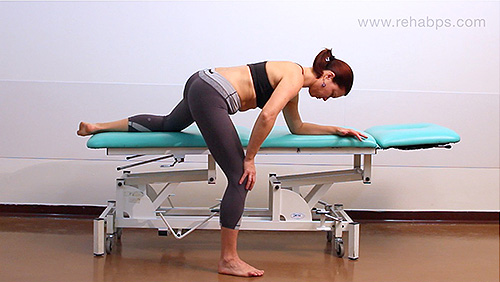 https://www.rehabps.cz/v/show_tree_sample.php?lang=CZ&c_id=12&ren=
‹#›
Terapie dle DNS - sekvence
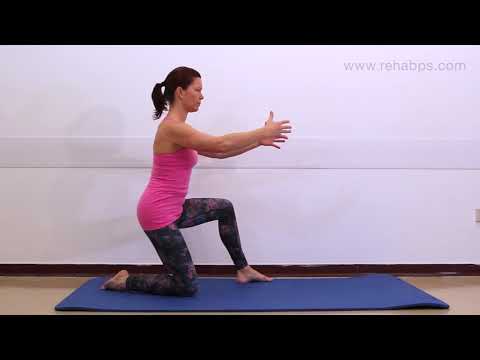 ‹#›
Terapie dle DNS - ipsilaterální vzor (otáčení)
ipsilaterální vzor je charakterizován stejnostrannými končetinami se stejnou funkcí - tj. např. horní i dolní končetina pravé strany je opěrná a horní a dolní končetina levé strany fázická
tento vzor vidíme v pohybu u dítěte v otáčení na bok, nebo šikmém sedu
ve sportu např. při hodu, tenisu, golfu
‹#›
Terapie dle DNS
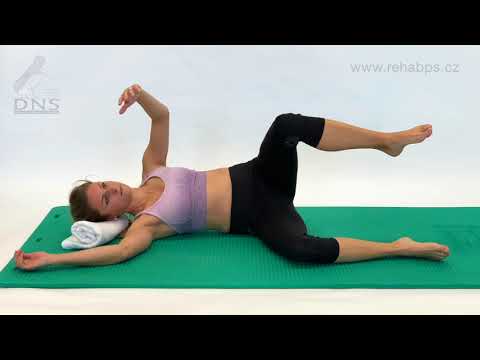 ‹#›
Terapie dle DNS ipsilaterální vzor - otáčení
integrace propojení trupu a pánve v nachylování těžiště - typicky cvik “brouk” - 3M model vleže na zádech s náklony na jednu / druhou stranu
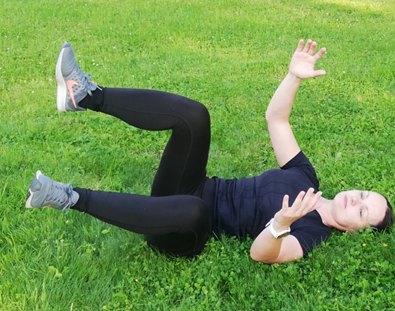 ‹#›
Terapie dle DNS - ipsilaterální vzor
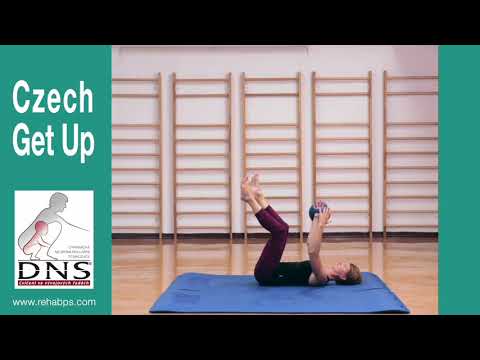 ‹#›
Terapie dle DNS - kontralaterální vzor
kontralaterální vzor je charakterizován druhostrannými končetinami se stejnou funkcí - tj. např. HK pravá a DK levá  jsou v opěrné funkci a HK levá a DK pravá ve fázické funkci
u dětí vidíme v lezení, tripodu, vstávání, chůzi, běhu
ve sportech pak běh, lyžování, cyklistika, bruslení
‹#›
Terapie dle DNS - kontralaterální vzor
jakákoliv hybnost ve zkříženém vzoru, od pohybu končetin v 3 M na zádech, až po chůzi
velice často se používá lezení a jeho variace
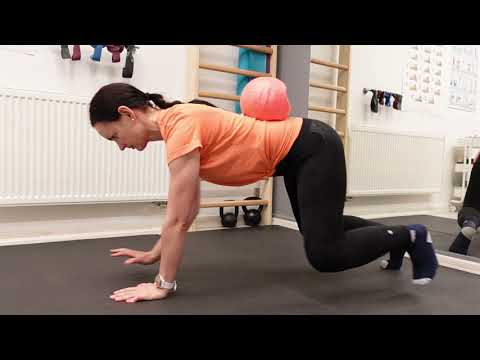 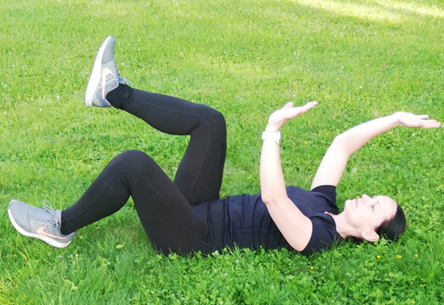 ‹#›
Terapie - oblique strengthening
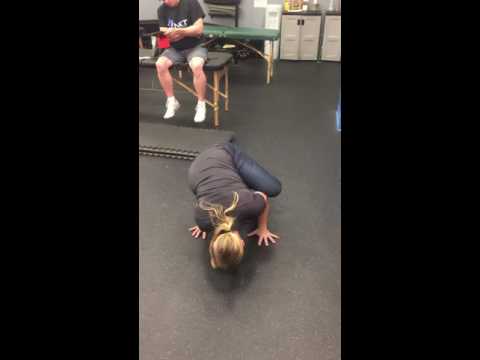 ‹#›
Terapie dle DNS - sekvence
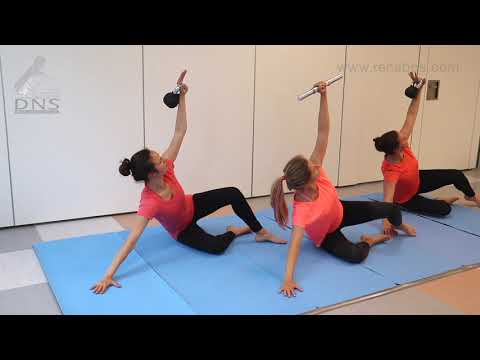 ‹#›
Integrace svalů trupu přes využití pomůcek
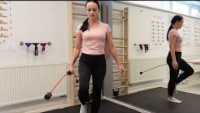 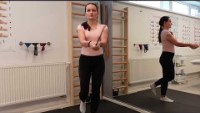 https://youtu.be/ihdjbg23-1o
https://youtu.be/2LeRedGh5ys
‹#›
Zápatí prezentace
Opakování
Co facilituje aproximace v kloubu?
Co facilituje trakce v kloubu?
2 cviky pro aktivaci m. serratus anterior?
1 cvik pro centraci kyčelního kloubu?
2 cviky pro centraci ramenního kloubu?
Co znamená pojem následná “sukcesivní” indukce?
Co je prostorová a co časová sumace?
Jaké jsou KI pro volbu PNF terapie?
‹#›
Zápatí prezentace
Zdroje:
https://www.rehabps.com/czhome.html 
Bastlová, P. (2018). Proprioceptivní neuromuskulární facilitace. Univerzita Palackého v Olomouci.
Blog Mgr. K. Honové: https://fyzioterapie-online.cz/
‹#›
Děkuji za pozornost!
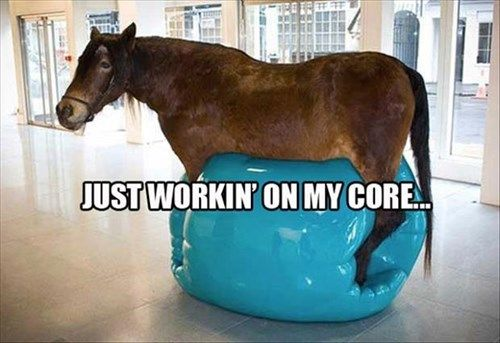 ‹#›